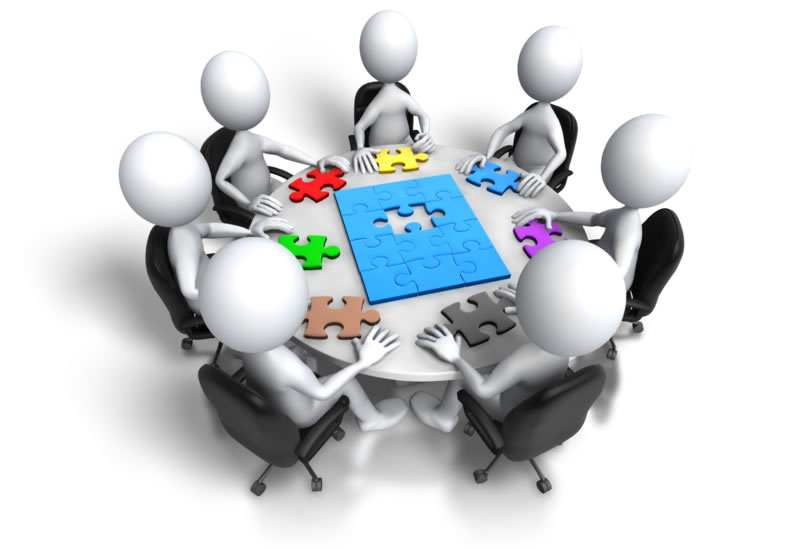 Insulin Workshop
Amir Ahmad Nejat, MD
Henagmeh Abdi, MD
Research Institute for Endocrine Sciences
Shahid Beheshti University of Medical Sciences
Tehran
1396.10.28
18 Jan 2018
Case 1
A 65-year-old driver man with 6-year history of T2DM is referred to you. He is taking metformin 2000 mg/day and gliclazide MR 60 mg/day. 
There is no history of cardiovascular disease.
In the past few months, his fasting glucose levels have ranged from 160-200 mg/dl.

BMI: 25 kg/m²
HbA1c: 9.2%
Cr: 0.8 mg/dl
2
Case 1
In addition to lifestyle modification, which treatment addition would you recommend to him?

Long-acting insulin analogue with titration
Insulin NPH with titration
Sitagliptin 100 mg daily
Premixed insulin analogue with titration
Long-acting insulin analogue: Glargine (Lantus, Abasaglar); Detemir (Levemir)
Premixed insulin analogue: Novomix 30/70
3
Case 2
A 53-year-old housewife with 12-year history of T2DM came to you. 
She is taking sitagliptin/metformin 50/1000 mg (after- breakfast and –dinner) and glibenclamide 20 mg daily. 
There is no history of cardiovascular disease.
Tells about history of non-proliferative retinopathy.

Body weight: 82 kg; BMI: 30 kg/m²
HbA1c: 11.2%
Cr: 1.1 mg/dl
4
Case 2
SMBG:
Before breakfast: 180-260 mg/dl
Before lunch: 170-200 mg/dl
5 pm: 160-220 mg/dl
Before bed: 250-350 mg/dl

She accepts initiation of insulin injection; however, she is not agreed with > 2 daily injections.

She is extremely consistent from day-to-day in her activity level and in the timing and carbohydrate content of her meals.
5
Case 2
In addition to lifestyle modification and discontinuation of glibenclamide, which treatment would you recommend to her?

Insulin glargine 14 U 10 pm and insulin aspart 6 U before dinner
Insulin NPH 14 U 10 pm and insulin regular 6 U before dinner
Insulin NPH 8 U before breakfast and before dinner
Insulin novomix 30/70 8 U before breakfast and 8 U before dinner
6
Case 3
A 45-year-old active man with 8-year history of T2DM is treated with metformin 2000 mg daily and the following insulin regimen:
Before breakfast: NPH 28 U 
Before dinner: NPH 12 U

His SMBG documented overall desirable glucose levels; however, he tells about several episodes of symptomatic hypoglycemia, mostly in the early afternoon.

Body weight: 62 kg
7
What is your suggestion in this step?
8
Case 3
After patient-physician discussion, insulin NPH was switched to insulin detemir 38 U at bedtime.

Two weeks later, his glucose levels are:
Before breakfast: 96-220 mg/dl
Before lunch: 120-140 mg/dl
Before evening meal: 180-220 mg/dl
Before bed: 190-240 mg/dl

He admits 2 times of nocturnal hypoglycemia during the last 10 days.
9
What is your suggestion in this step?
10
Case 3
His physician decided to change his insulin regimen to twice daily injection of detemir insulin, 20 U am and 18 U pm.

Four weeks later, his glucose levels are:
Before breakfast: 110-132 mg/dl
Before lunch: 120-140 mg/dl
Before evening meal: 92-136 mg/dl
Before bed: 190-260 mg/dl

He reported no episodes of hypoglycemia over the period.
11
What is your suggestion in this step?
12
Case 3
Insulin aspart 6 U before dinner, was added to his regimen.


His blood glucose values were stable throughout the day up to 8 months later when his lifestyle change lead to excursions of his pre-lunch BS values.
13
What is your suggestion in this step?
14
Case 3
Insulin aspart 6 U before breakfast, was added to his regimen.

His final insulin regimen is as follows:
Insulin detemir: 20 U am, 18 U pm
Insulin aspart: 6 U before breakfast and before dinner


Four injections!
Is there another choice?
15
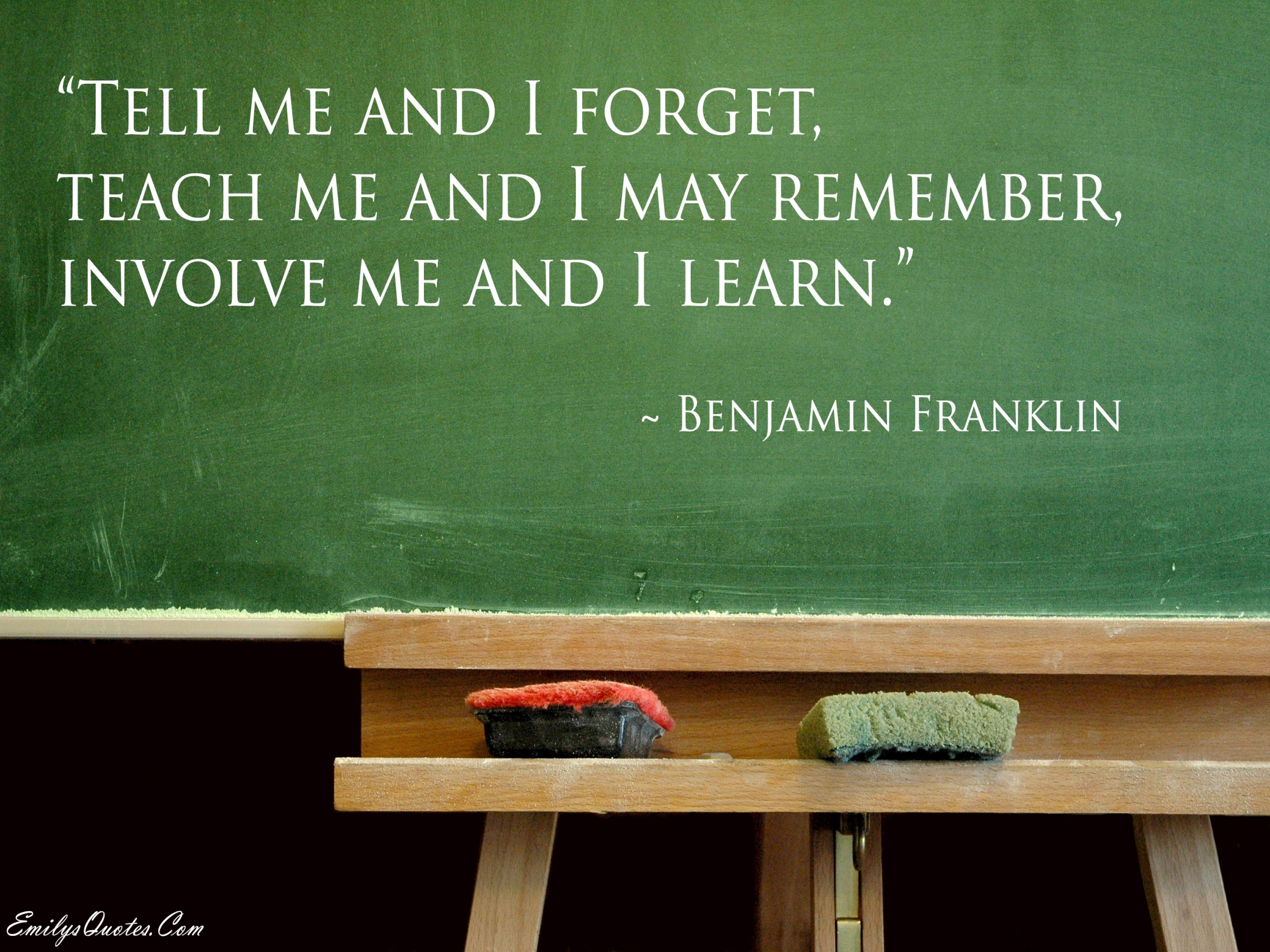 16